Reading and note-making for exams
Learning Outcomes
What is useful to read?
What is less useful to read?
Be selective
Of course, the more you’re able to read for your exams, the better.
But you only have a limited amount of time to revise for each exam. So...
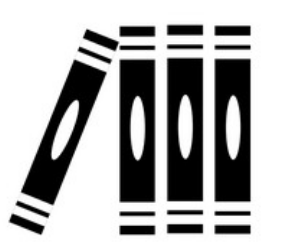 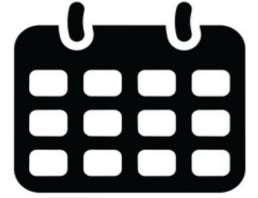 Plan your time.
Be selective in what you read.
Focus on the quality rather than quantity.
Make sure you’re making effective notes.
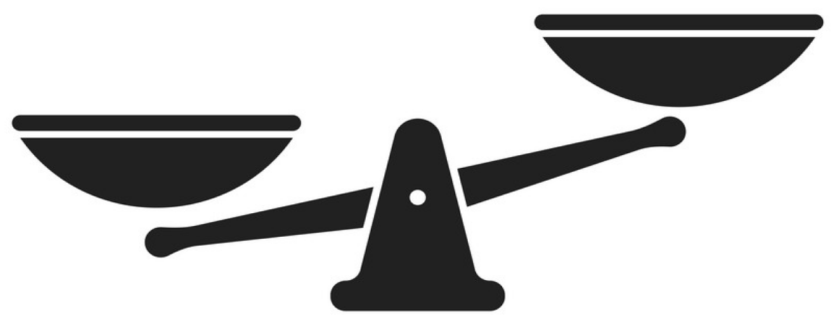 Tips: Making notes as you read
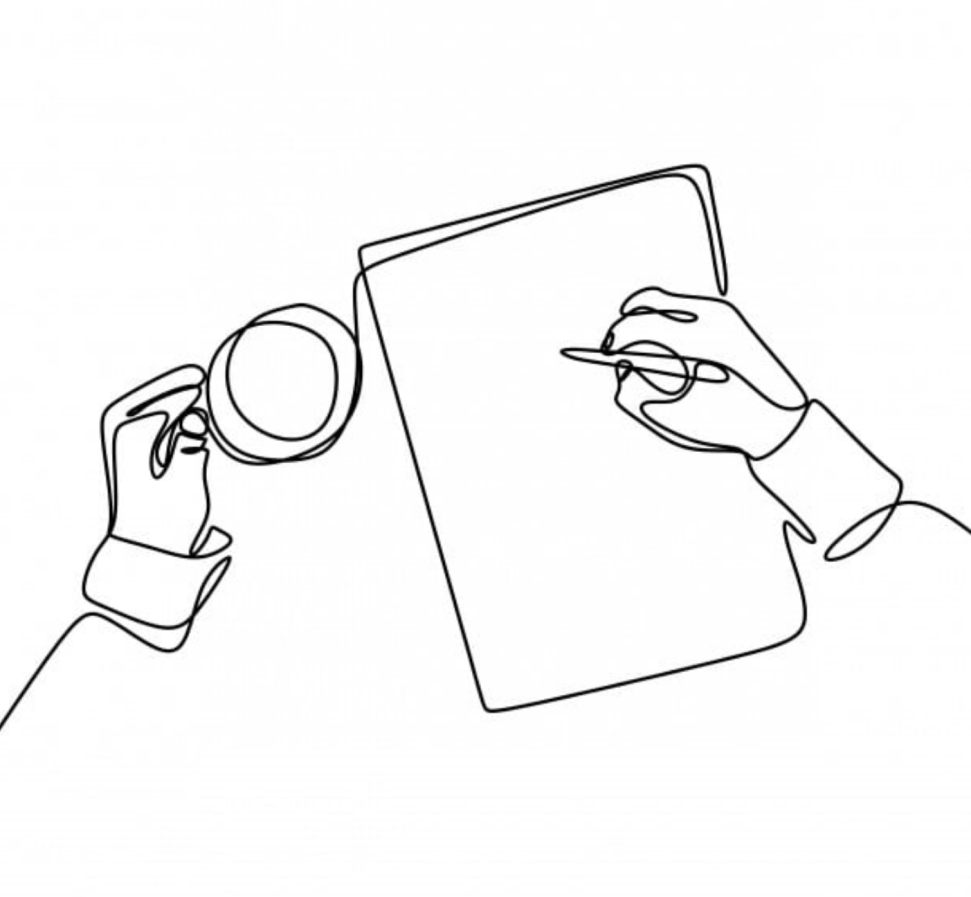 Tips: Making notes as you read
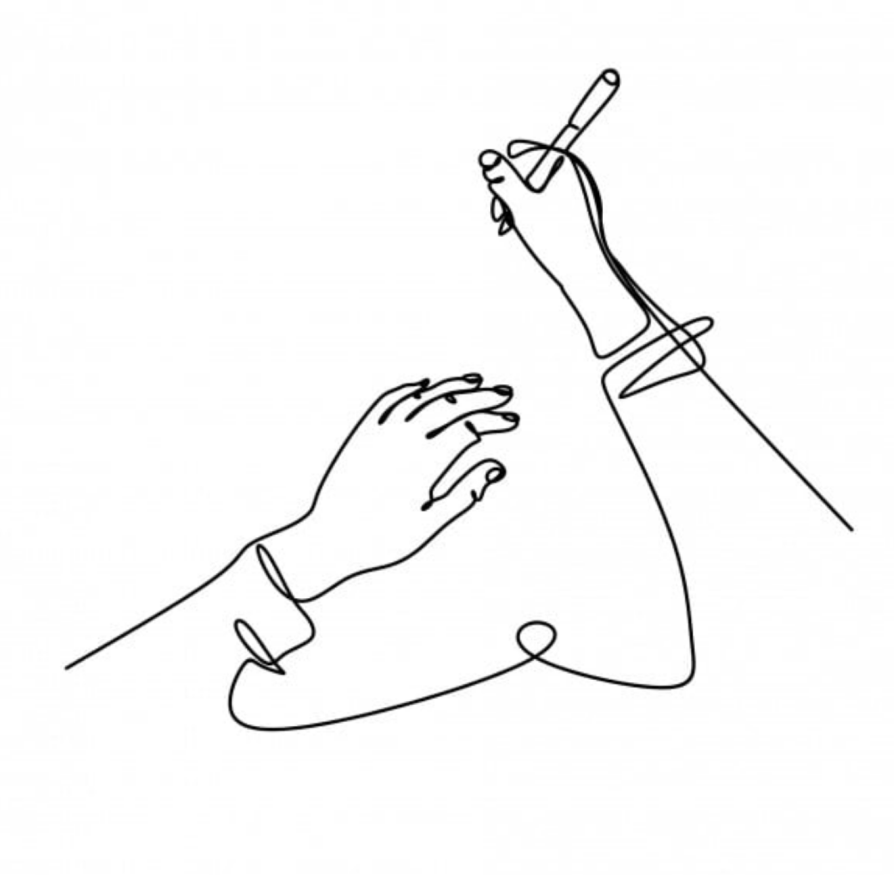 Why we make notes
Note-making, not note-taking
Reading notes: an example
Heading with course/author info makes notes easier to organise
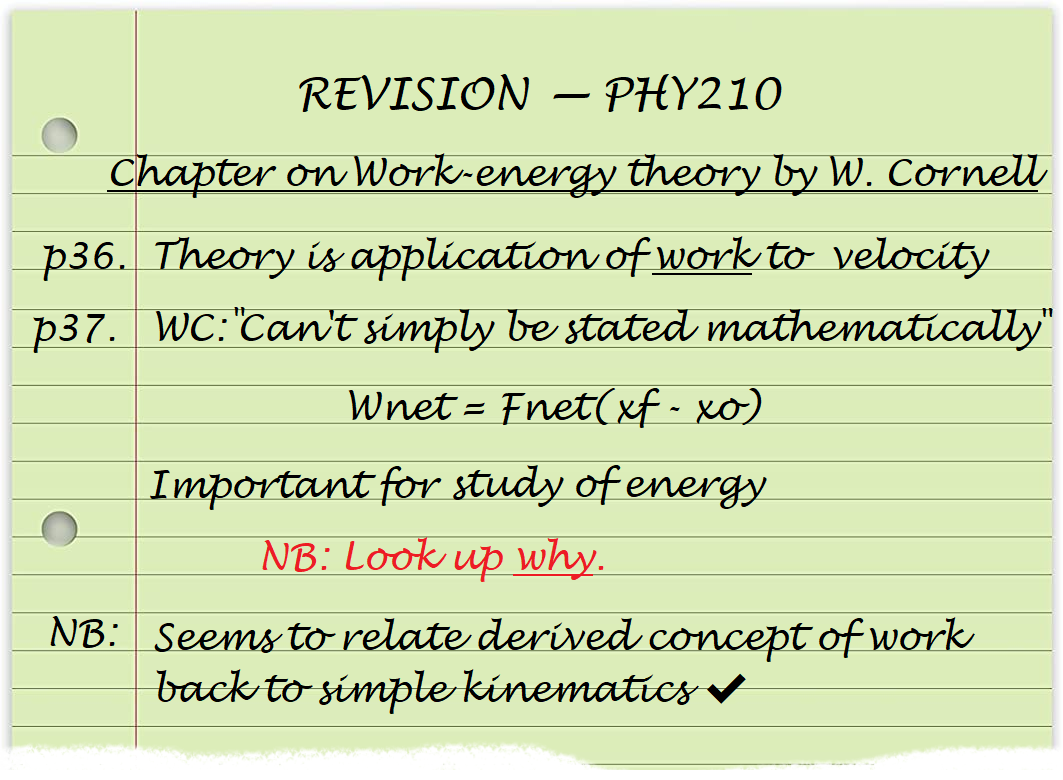 Page numbers allow you to go back and check references
Key points of author’s argument set out clearly in quotes and with initials
Key facts recorded
Questions you need to follow up on flagged in different colour
Reader’s reflections are recorded in own voice
Notes connections to other concepts/readings
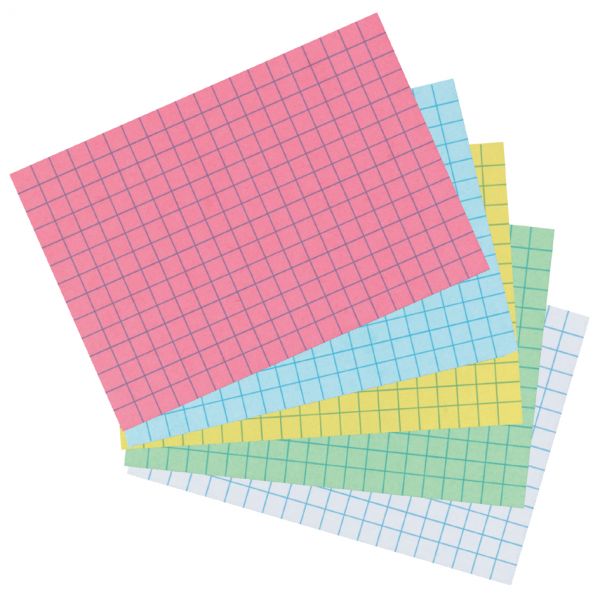 Condense your notes
Effective note-making can reduce the amount you have to read.
More tips:
To find more resources, access workshops and one-to-one support, visit: http://qmul.ac.uk/library/academic-skills
End slide